On the Design and Implementation of a wire-speed Pending Interest Table
Authors: Matteo Varvello, Diego Perino, and Leonardo Linguaglossa
Publisher: NOMEN 2013
(The 2nd IEEE International Workshop on Emerging Design Choices in Name-Oriented Networking)
Presenter: Chia-Yi Chu
Date: 2013/09/11
Outline
Introduction
Name Data Networking
Design Space
Evaluation
2
Introduction (1/2)
Information-Centric Networking (ICN) , a novel networking approach where information (or content) replace end-hosts as communication entities.
Named Data Networking (NDN) is one of the most popular ICN designs.
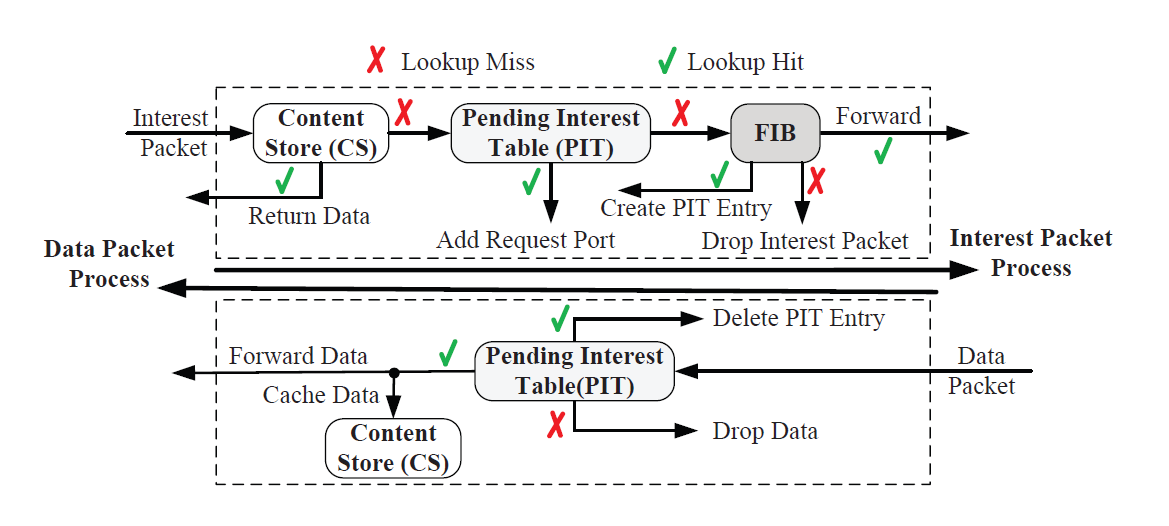 3
Introduction (2/2)
Pending Interest Table  (PIT)
keeps track of what content is requested and from which line-card’s interface.
An efficient design of the PIT is thus key to enable NDN (or ICN) at wire speed.
design consists of two aspects: 
placement 
refers to where in a router the PIT should be implemented
data structure. 
how PIT entries should be stored and organized to enable efficient operations.
4
Name Data Networking (1/2)
PIT
keeps track of the interfaces from where chunks have recently been requested and yet not served.
tuple <content_name, list_interfaces, list_nonces, expiration>
content_name
list_interfaces
list_nonces
expiration
5
Name Data Networking (2/2)
Three operations can be performed on the PIT
Insert
when a new Interest is received
Update
The new interface is added to list interface
Delete
when an entry in the PIT expires
when a Data is received
6
Design Space - Requirements (1/6)
Frequent operations
Assume a wire speed of 40 Gbps, Interest packet with a size of 80 bytes and Data packet with a size of 1,500 bytes.
A load equal to 100% where no Data is available in response of the Interests
60 Million operations per second
flow balance or a load of 50%
6 Million operations per second.
7
Design Space - Requirements(2/6)
Deterministic operation time
Multiple packets are processed in parallel to hide memory access time and increase throughput
non deterministic operation time would require input queues to buffer packets, causing processes to idle  while waiting for others to terminate.
8
Design Space - Requirements (3/6)
Matching algorithm
Assume PIT’s lookup is performed using exact matching and not LPM.
9
Design Space - Requirements (4/6)
Timer support
PIT’s entries are deleted after a timeout to avoid the PIT’s size to explode over time.
10
Design Space - Requirements (5/6)
Potential large state
The PIT size can be estimated as λ*T
λ refers to the wire speed .
T is the time each entry lives in the PIT.
Assume that PIT entries would not last for more than 80 ms.
PIT would contain no more than about 250,000 entries even when λ = 40 Gbps.
Worst case: 500 ms. and 1 sec. 
PIT can contain between 30 and 60 Million entries.
11
[Speaker Notes: (40 * 2^30) * (80 * 0.001) = 3435973836.8 (bits) 
PIT Entry = 48+ 1 bits

3435973836.8 / 49 = 70,121,915.036

500ms = 21,474,836,480 
1s = 42,949,672,960]
Design Space - Requirements (6/6)
Distributed design
each line-card deploys its own PIT.
Moving from a central PIT to multiple decentralized PITs 
Hard to maintain correct Interest aggregation, loop detection, and multipath support
12
Design Space - Placement (1/5)
Input-only
Assume a content router composed by N line-cards interconnected by a switch fabric.
PIT should be placed at each input line-card.
Interest creates a PIT entry only in the PIT of the line-card where it is received.
Data returns at an output line-card, it is broadcasted to all input line-cards where a PIT lookup to check  whether the Data should be further forwarded or not
13
Design Space - Placement (2/5)
Input-only
enables multipath, but it lacks loop detection and correct Interest aggregation
each PIT is only aware of local list interfaces and list nonces.
N PIT lookups in presence of returning Data.
14
Design Space - Placement (3/5)
Output-only
PIT should be placed at each output line-card.
Interest create a PIT entry at the output line-card where it is forwarded.
limitations in case of multipath
loops cannot be detected as each output PIT is only aware of the local list nonces.
requires a FIB lookup per Interest
15
[Speaker Notes: Duplicate PIT in j, k
i to j, k

same Data
i to j
k to l]
Design Space - Placement (4/5)
Input-output
PIT should be placed both in input and output.
Interest creates a PIT entry both at the input line-card where it is received and at the output line-card where it should be forwarded.
no unnecessary FIB lookups and duplicated packets in presence of multipath.
loops cannot be detected.
16
Design Space - Placement (5/5)
Third party
PIT should be placed at each input line-card as in the input-only placement.
selected as j = contentID mod N
N is the number of line-cards
contentID is the hash of the content name, or H(A).
as Data is received, the output line-card identifies j by performing H(A) mod N
enables both multipath and loop detection
generates an additional switching operation
17
Design Space - Data structure (1/4)
Counting Bloom Filter (CBF)
enables deletion using a counter per bit.
only stores a footprint of each PIT’s entry
realizes great compression.
drawback is false positives that generate wasted Data transmissions.
Be coupled with the input-only placement 
the compression of its entries loses the information contained in list interfaces.
18
Design Space - Data structure (2/4)
19
Design Space - Data structure (3/4)
Hash-table
content name is used as key and its corresponding PIT’s entry is used as a value.
Be coupled with all placements.
can detect loop and support timers.
Need larger memory footprint than CBF
20
Design Space - Data structure (4/4)
Name prefix trie
ordered tree used to store/retrieve values associated to “components”, set of characters separated by a delimiter.
supports LPM, and exact matching as a subset of it.
Encoded Name Prefix Trie (ENPT)
reduces the memory footprint of a name prefix trie by encoding each component to a 32-bits integer called “code”.
drawback is that this compression requires to introduce a hash-table to map codes to components.
does not specify how to detect loops and remove PIT entries with expired timers.
21
Evaluation - Numerical (1/5)
Methods
Assume PIT entry is 48 + 1 bits.
1(content name) + 16(expiration) + 16(list_nonces) + 16(list_interfaces)
Linear chaining hash-table (LHT)
32(CRC) + 32(pointer for chaining) + 48 + 1 = 113 bits.
Open-addressed d-left hash-table (DHT)
d = 2
d sub-tables are accessed sequentially (DHT); parallel (DHTp)
32(CRC) + 48 + 32(remove content name, use pointer to a table stores content name ) = 112 bits.
Encoded Name Prefix Trie (ENPT)
Each component is encoded with 32 bits integer.
22
Evaluation - Numerical (2/5)
Memory footprint
To find out which memory should be used for each data structure.
On-chip memory
SRAM(4.25 MB, access time of 1ns)
Off-chip memory
23
Evaluation - Numerical (3/5)
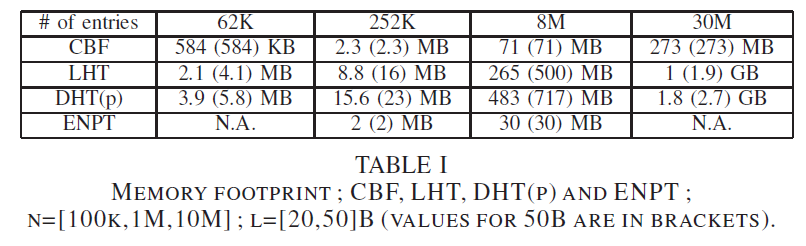 24
Evaluation - Numerical (4/5)
# of packets each solution can handle as a function of load.
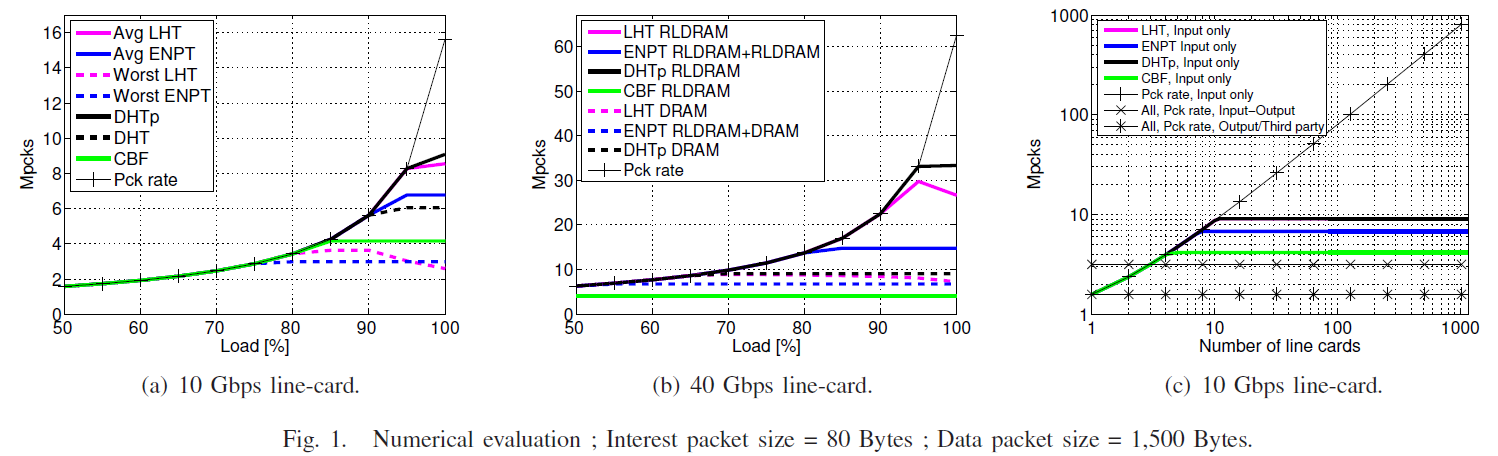 25
Evaluation - Numerical (5/5)
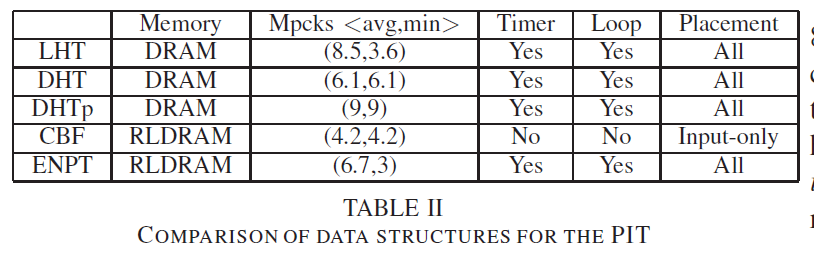 26
Evaluation - Implementation (1/2)
DHT-based
No optimizations
Cavium Octeon Network processor (NP)
Cavium Octeon Plus CN5650 12 cores 600 MHz network processor equipped with 48KB of L1 cache per core, 2MB of shared memory, 4 GB of off-chip DRAM memory, and an SFP+ 10GbE.
Load = 50 - 80% at 10 Gbps, with a PIT size of 62K and 1M entries.
Interest packets of 80 bytes and Data packets of 1,500 bytes
Short content names (20 bytes)
27
Evaluation - Implementation (2/2)
3 cores, load=50% 
→ 1.5 Mpcks.
8 cores, load = 80%, 
→ 3.4 Mpcks.
28